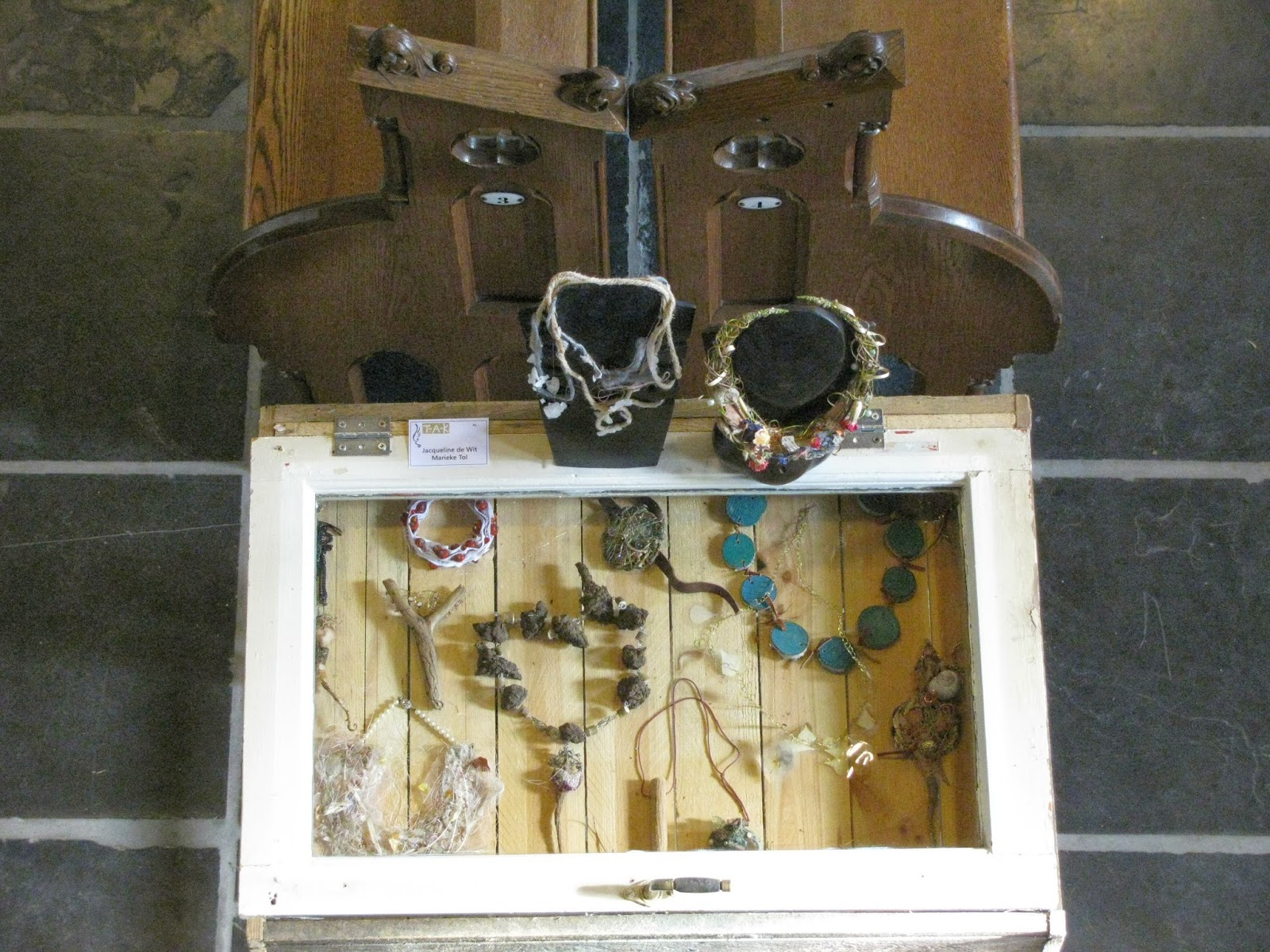 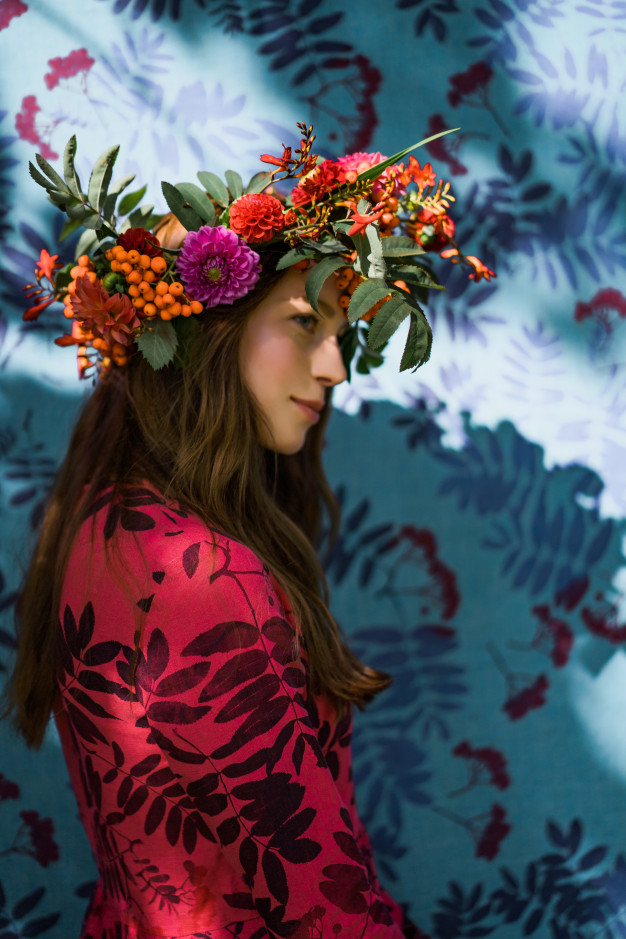 Accessoire bij een persoonlijkheidKies op de volgende dia één persoonlijkheid waardoor je je laat inspirerenMaak een accesoire van plantaardige materialen bijvoorbeeld;*Hoofddeksel*Halssnoer*Tas*Scepter*etcGebruik diverse technieken om uit te proberen;*Weven, *Wikkelen, *Rijgen, * lijm, * draad,   etc, etc,..
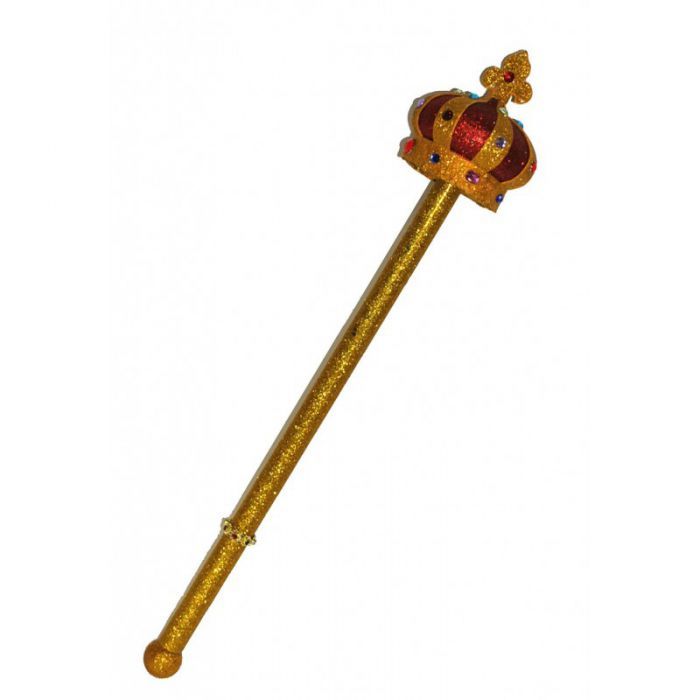 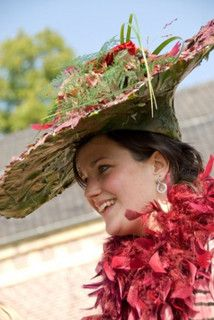 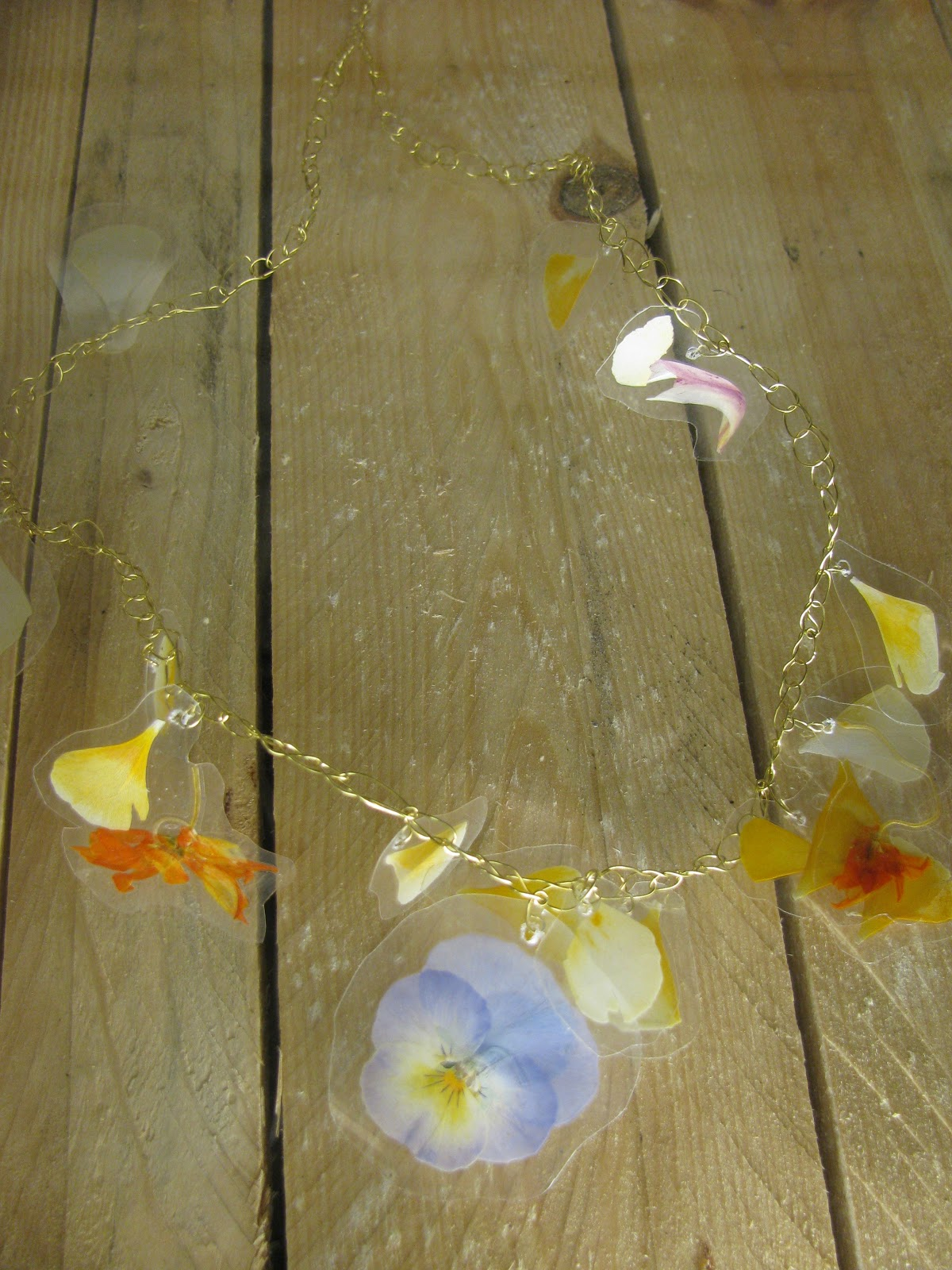 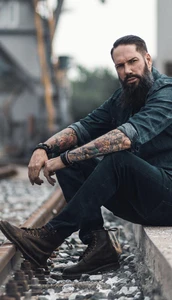 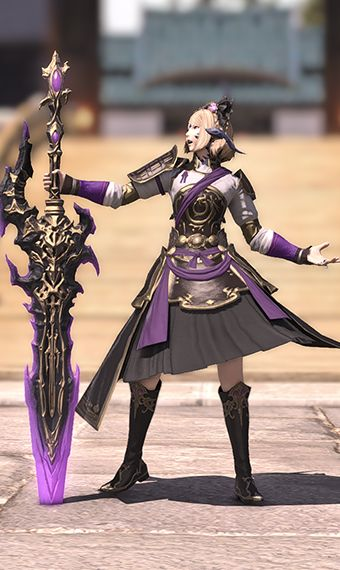 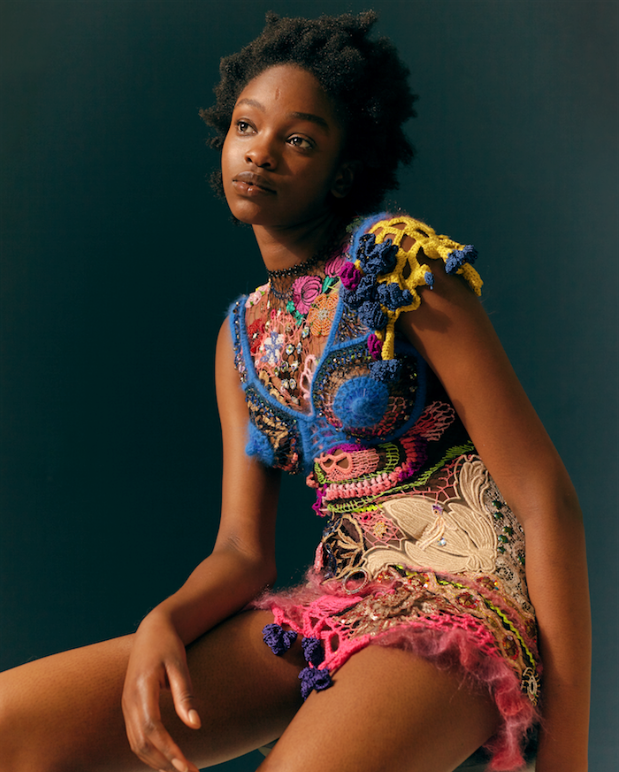 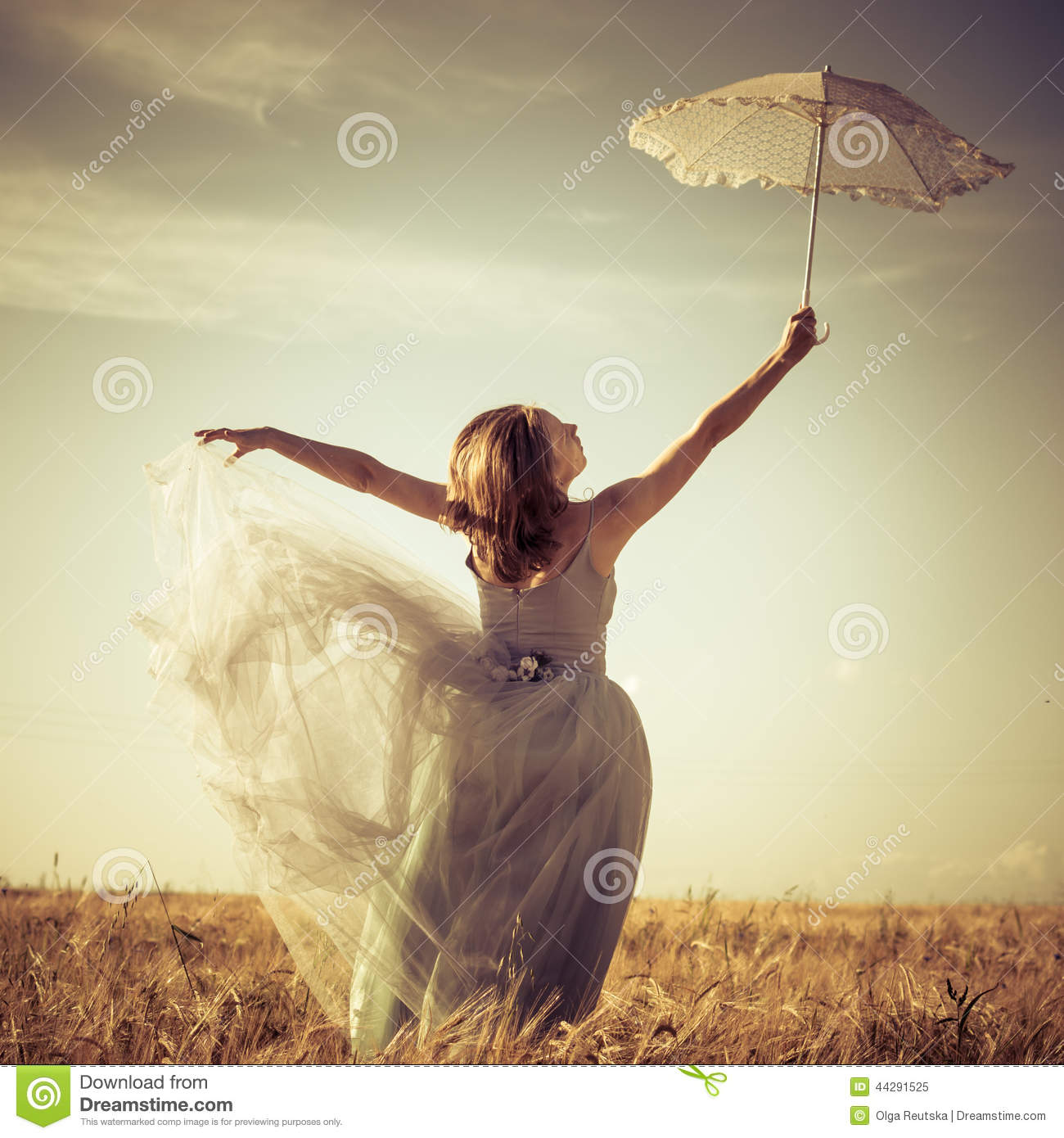 Kies één van deze persoonlijkheden als inspiratie voor jouw accesoire
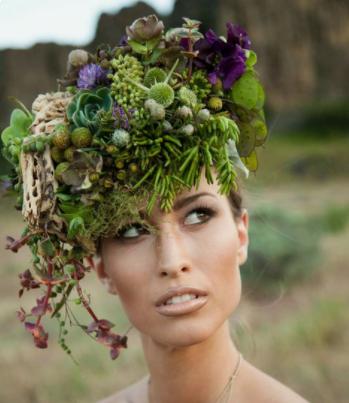 Inspiratie accessoires
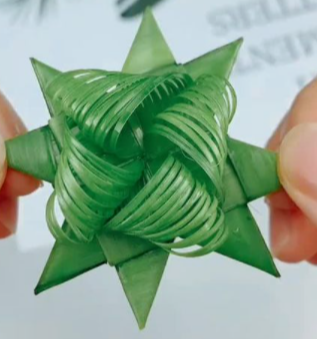 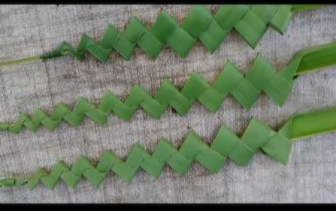 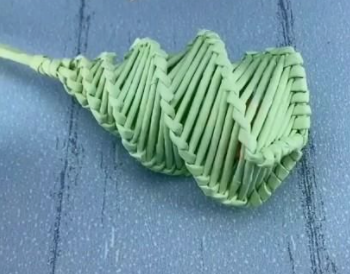 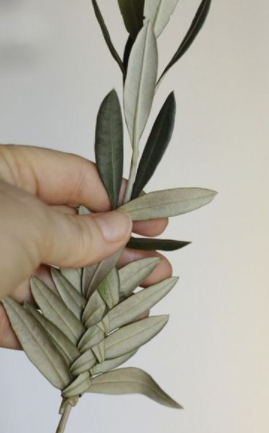 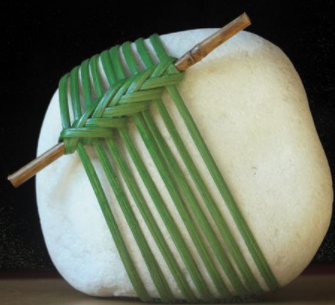 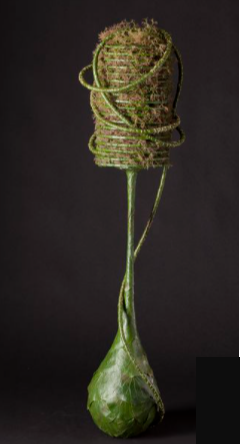 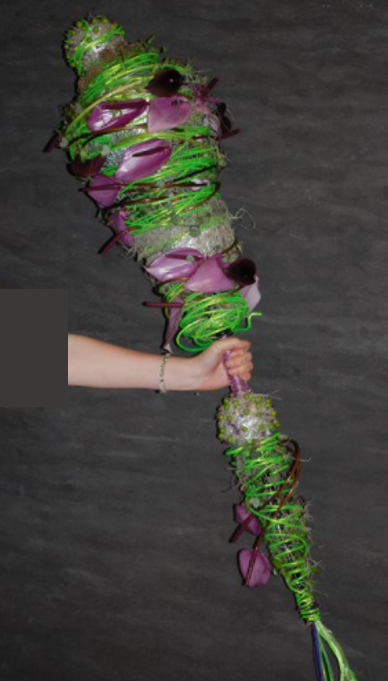 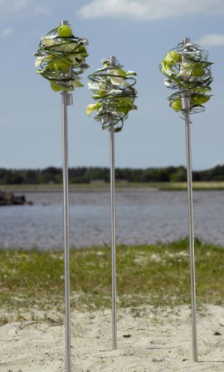 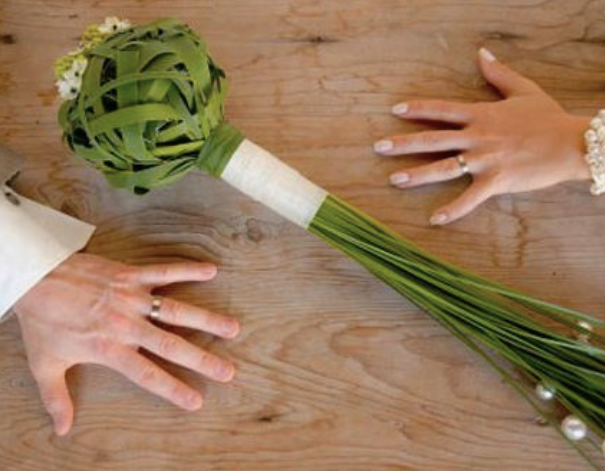 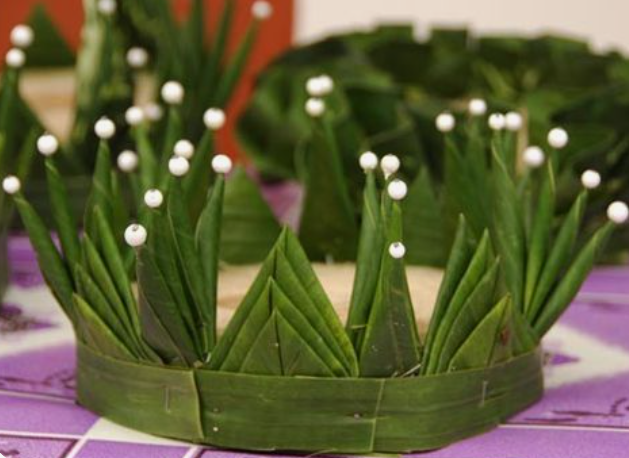 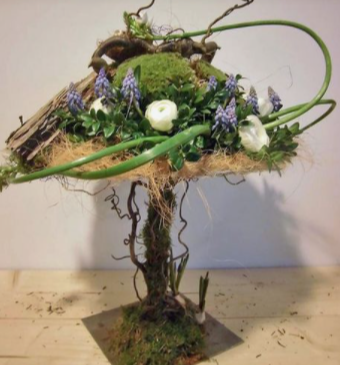 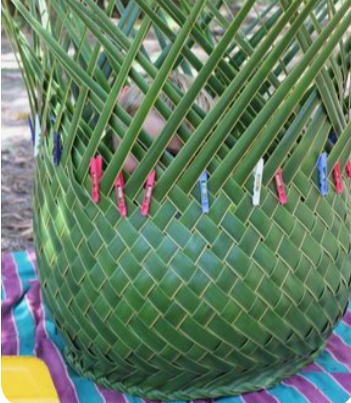 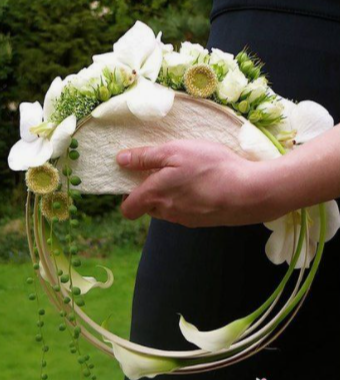 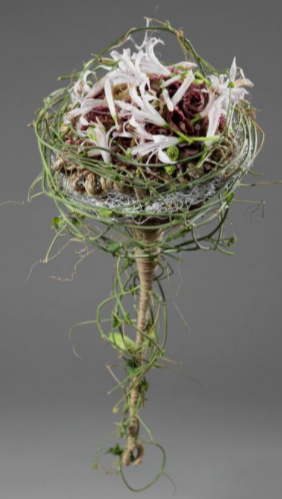 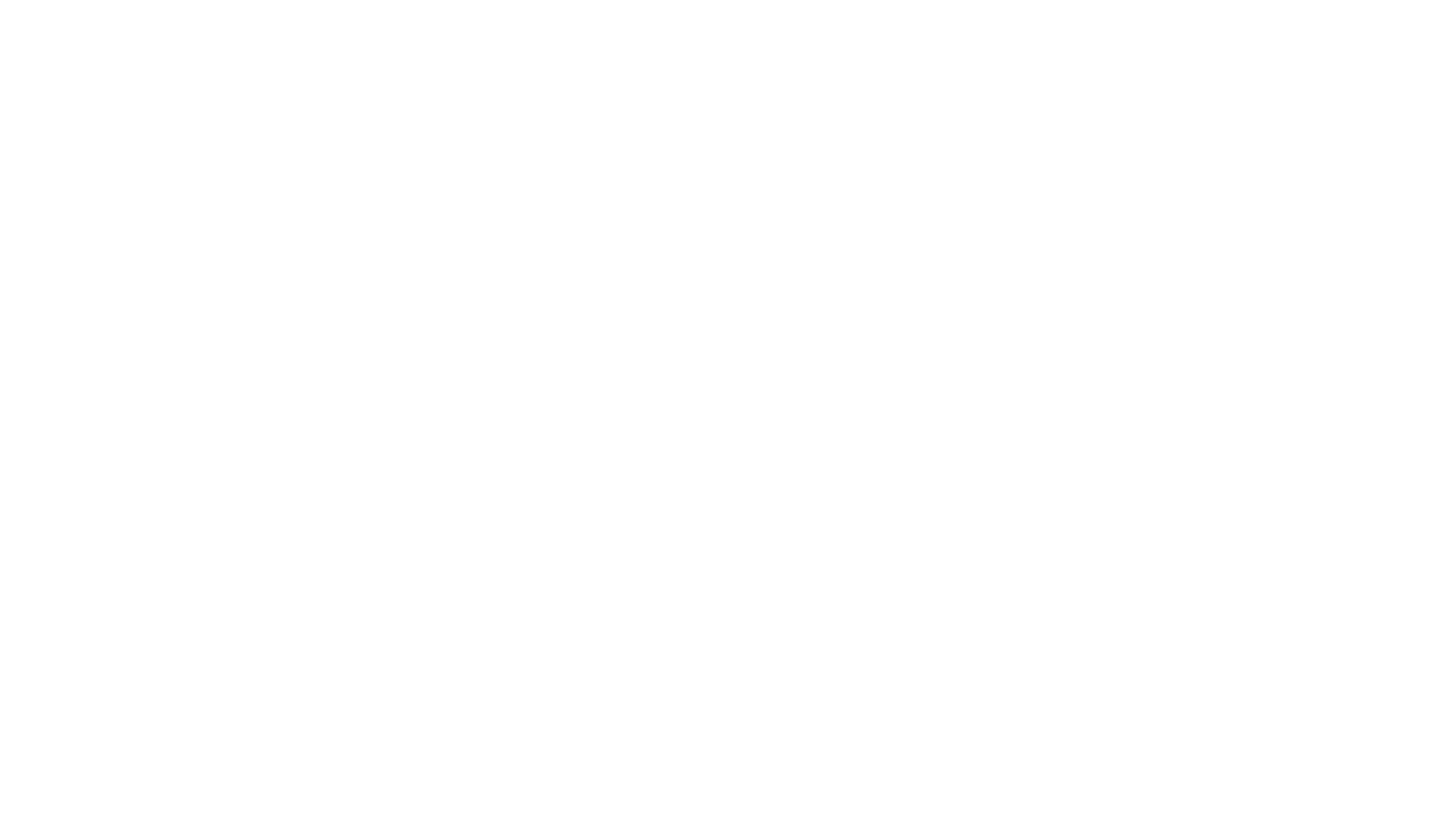 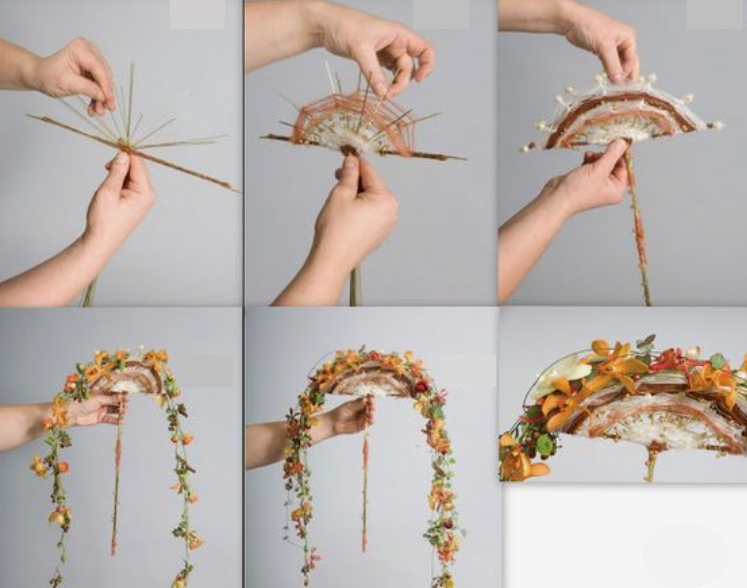 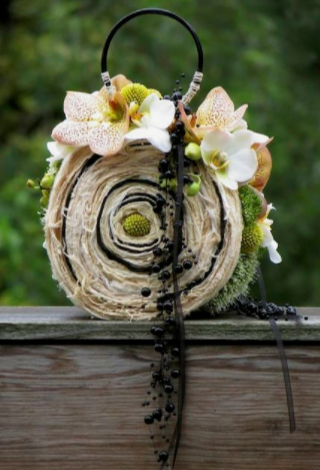 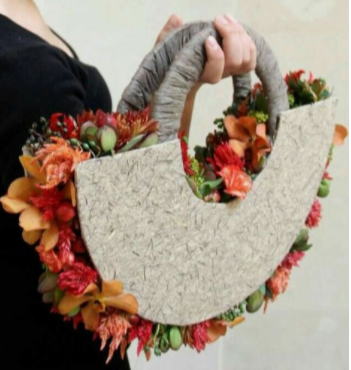 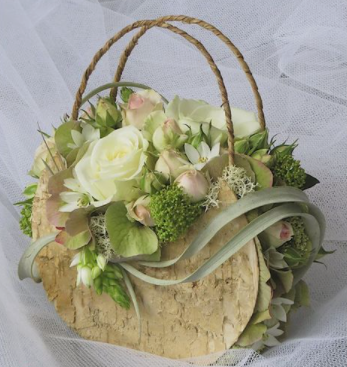 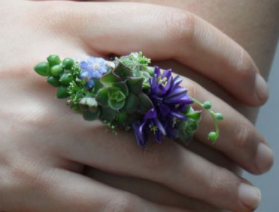 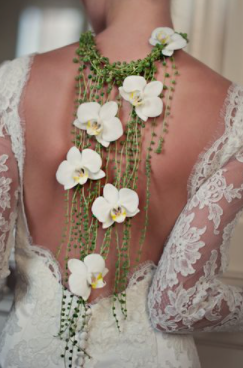 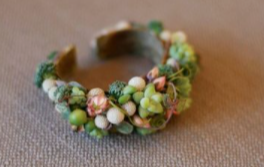 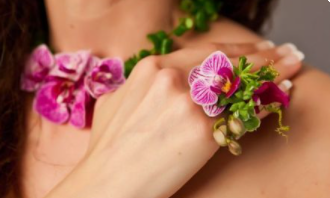 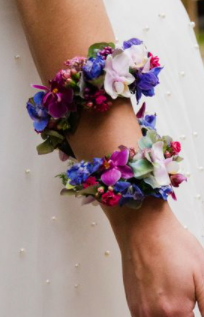 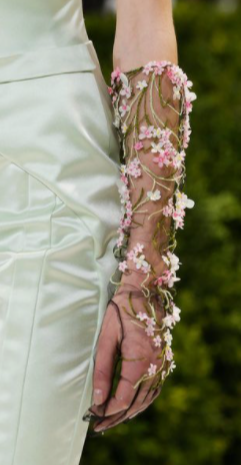 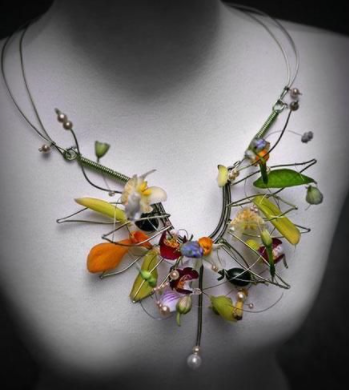 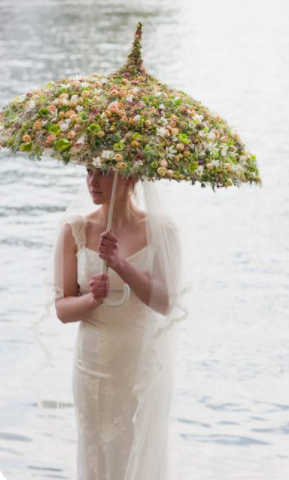 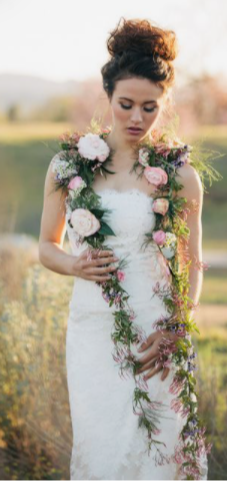